Викторина «Знаете ли вы….?
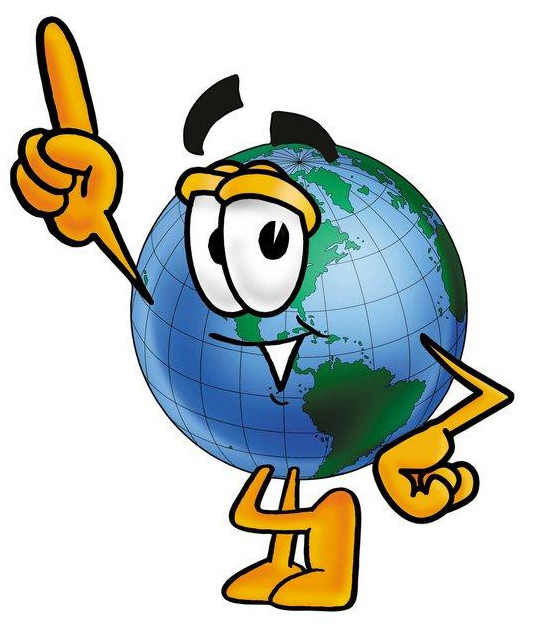 Какая это страна?
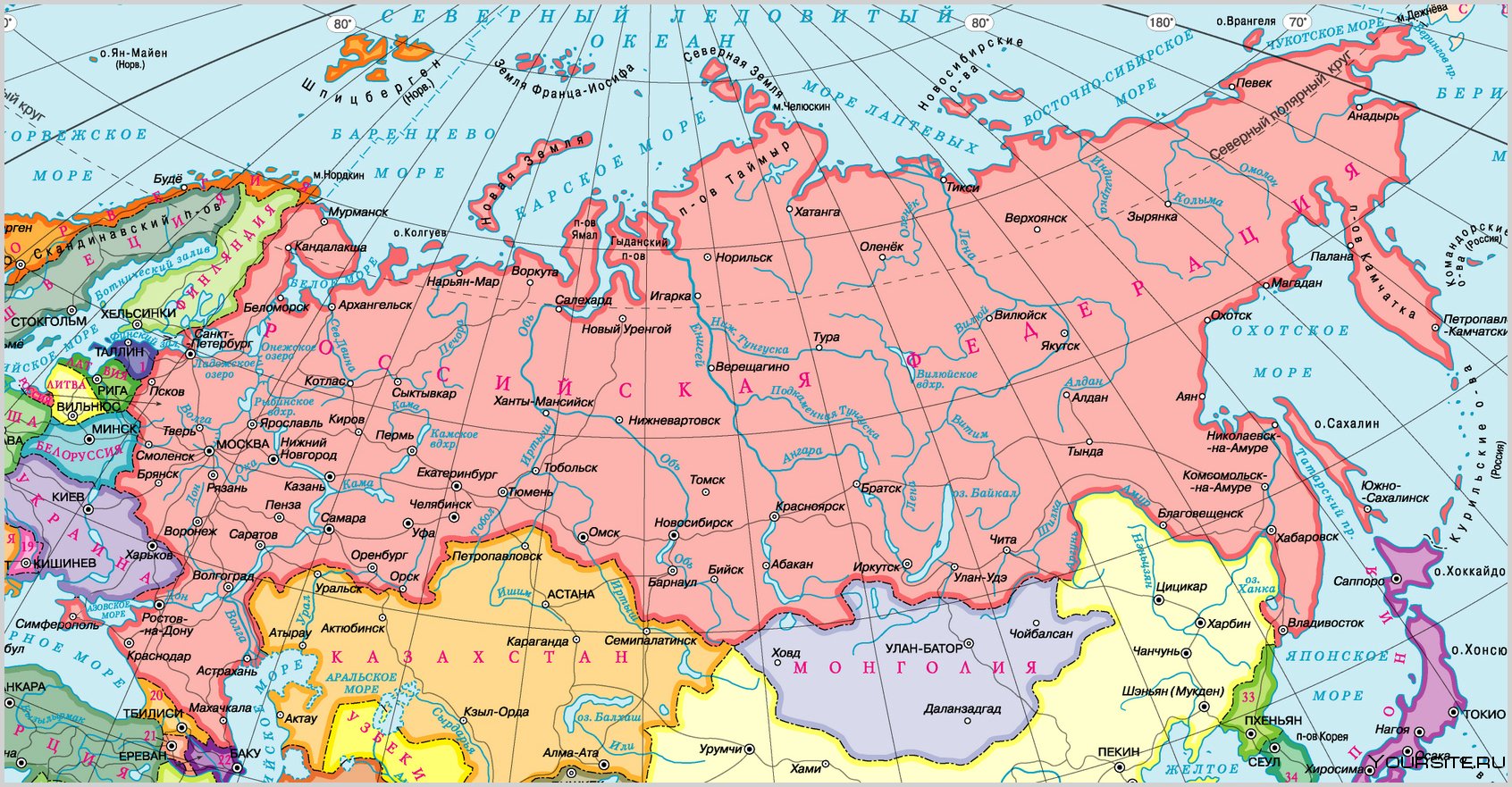 Российская Федерация
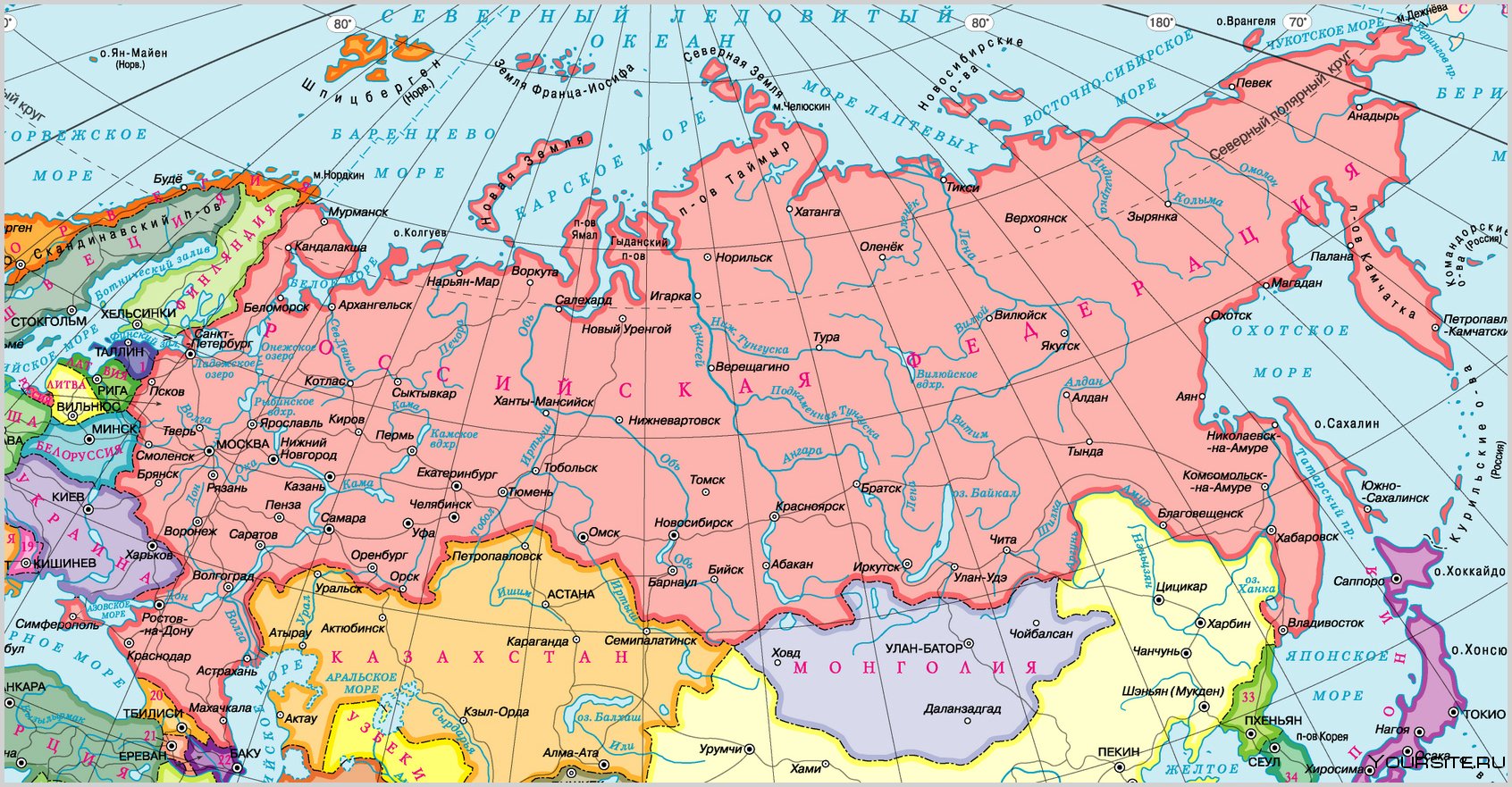 Назовите природную зону
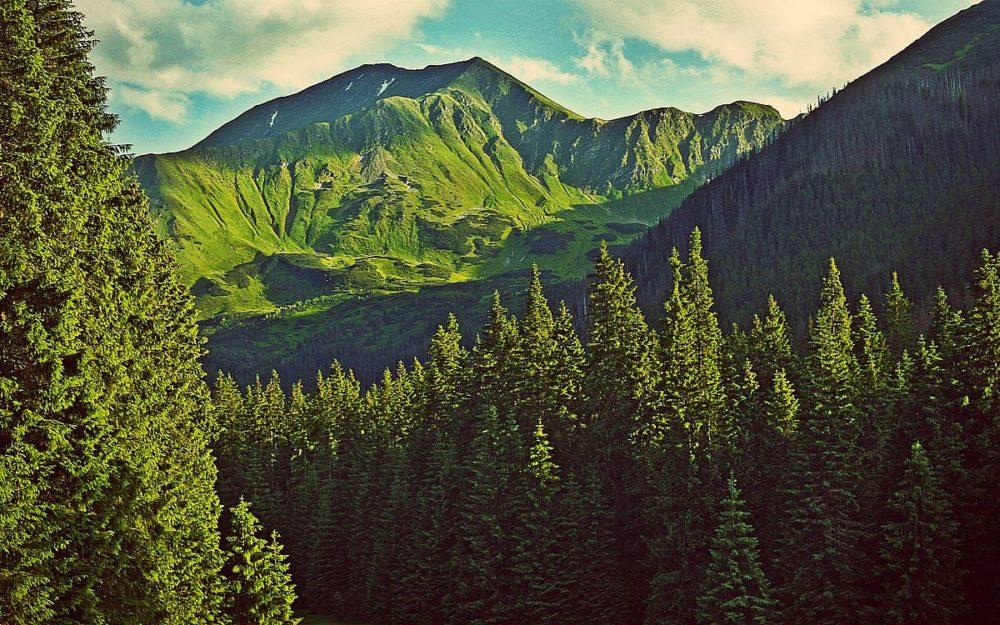 Зона Тайги
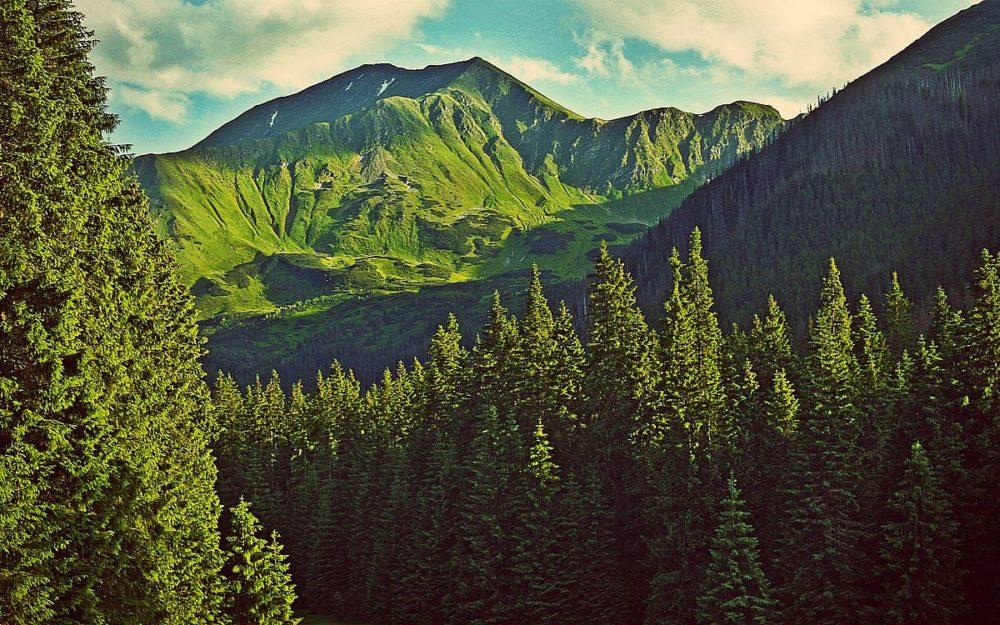 Как называется эта природная зона
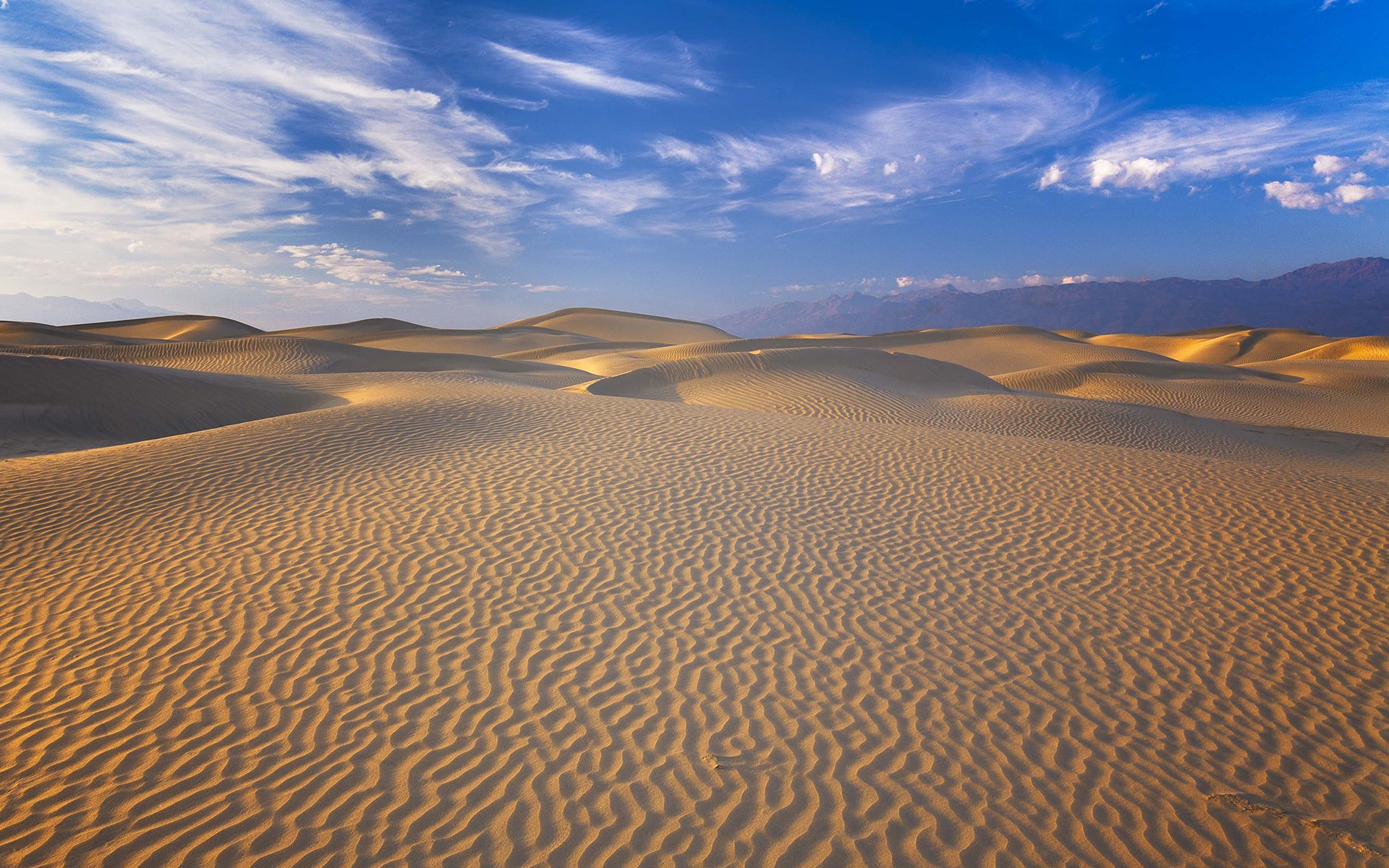 Пустыни
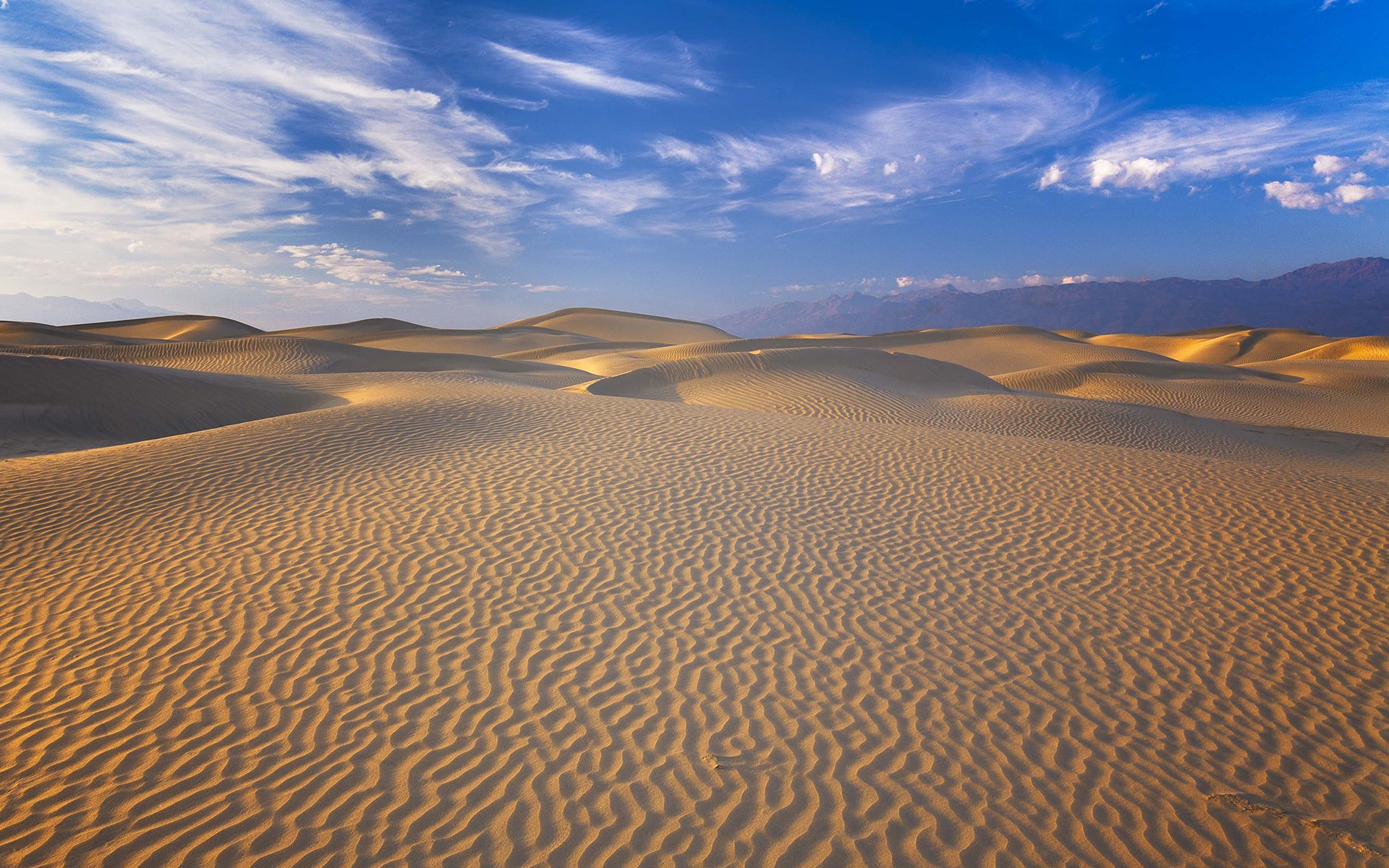 Как называется этот водный объект
Топь и трясина... 
Никак не пройти,Опаснее места, увы, не найти.Наступишь случайно — затянет к себе,И их очень много у нас на Земле…
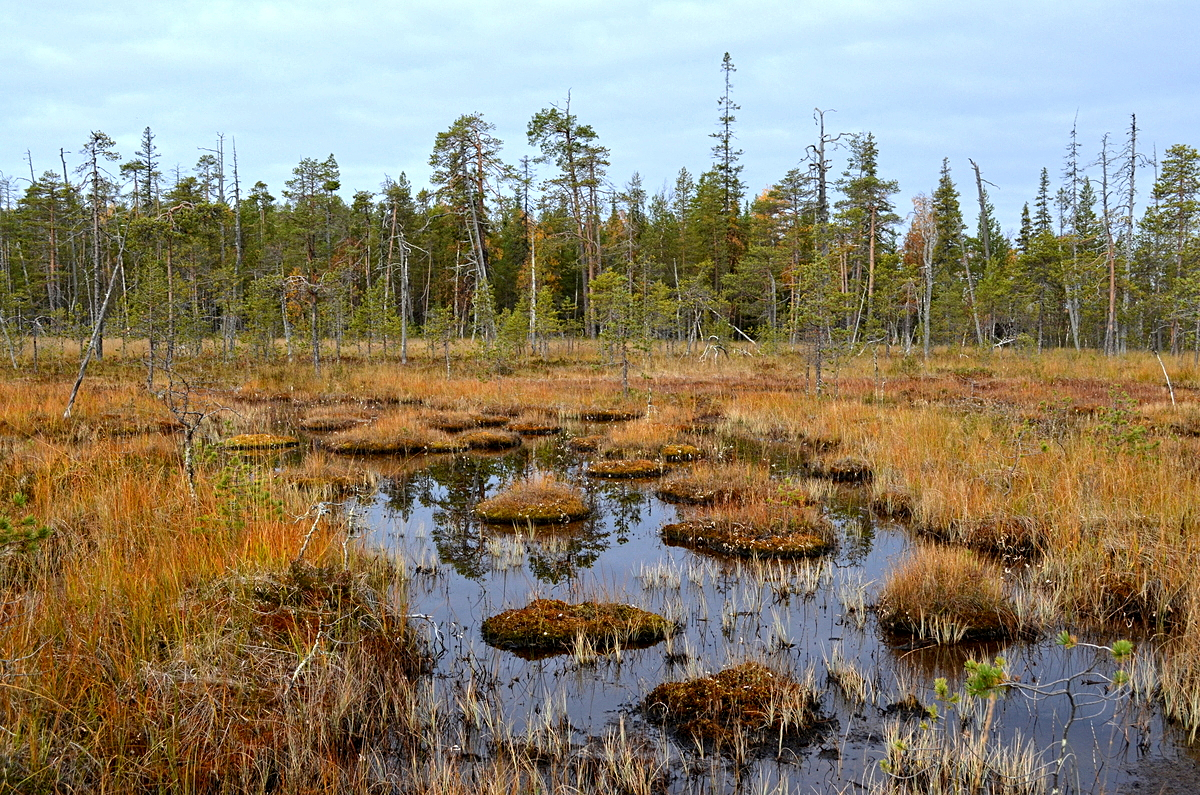 Болото
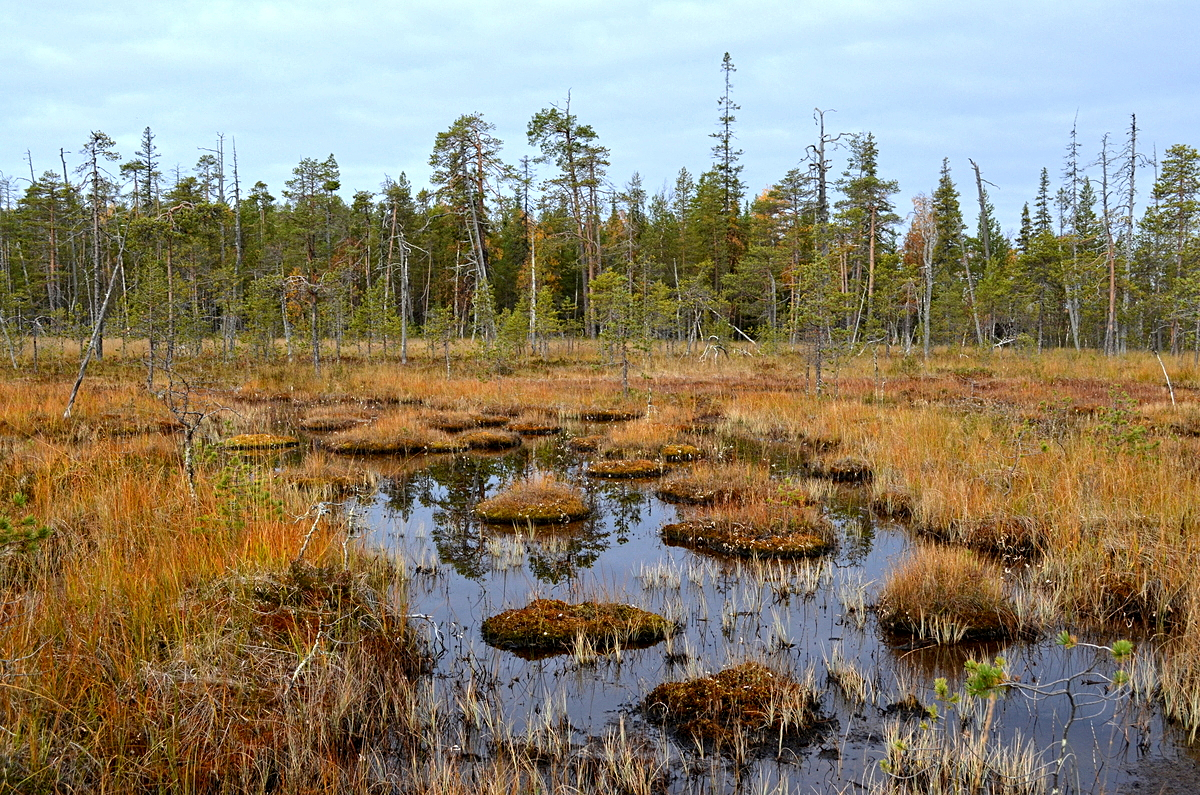 Что изображено?
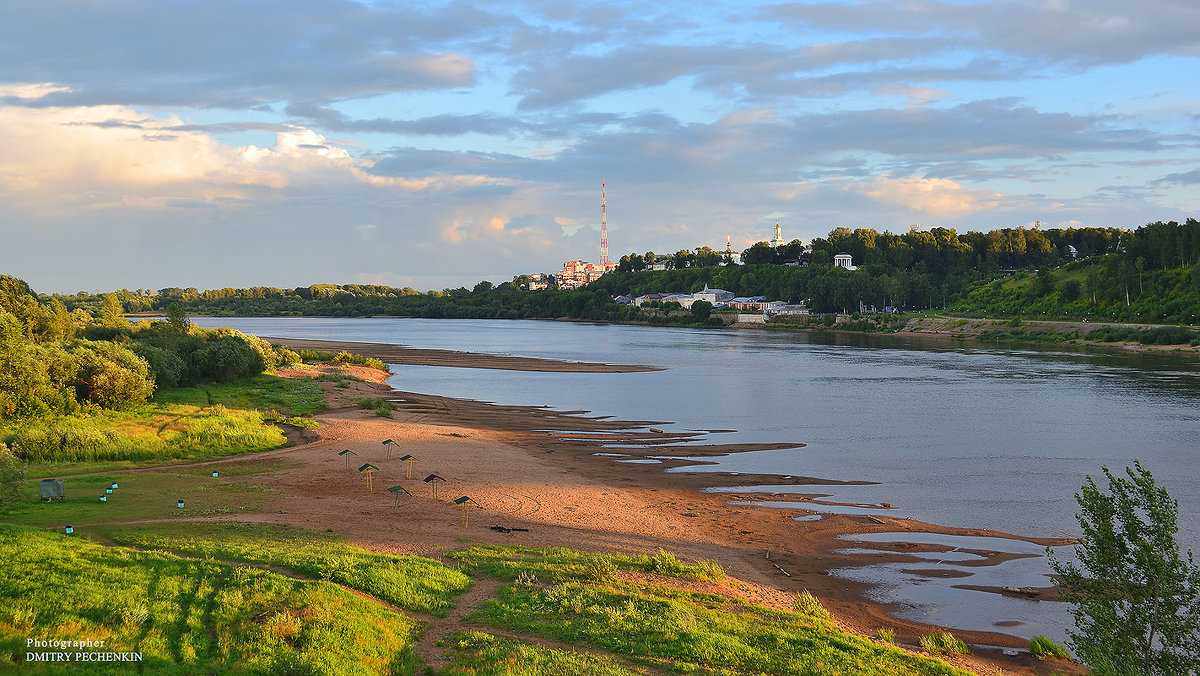 Река Вятка
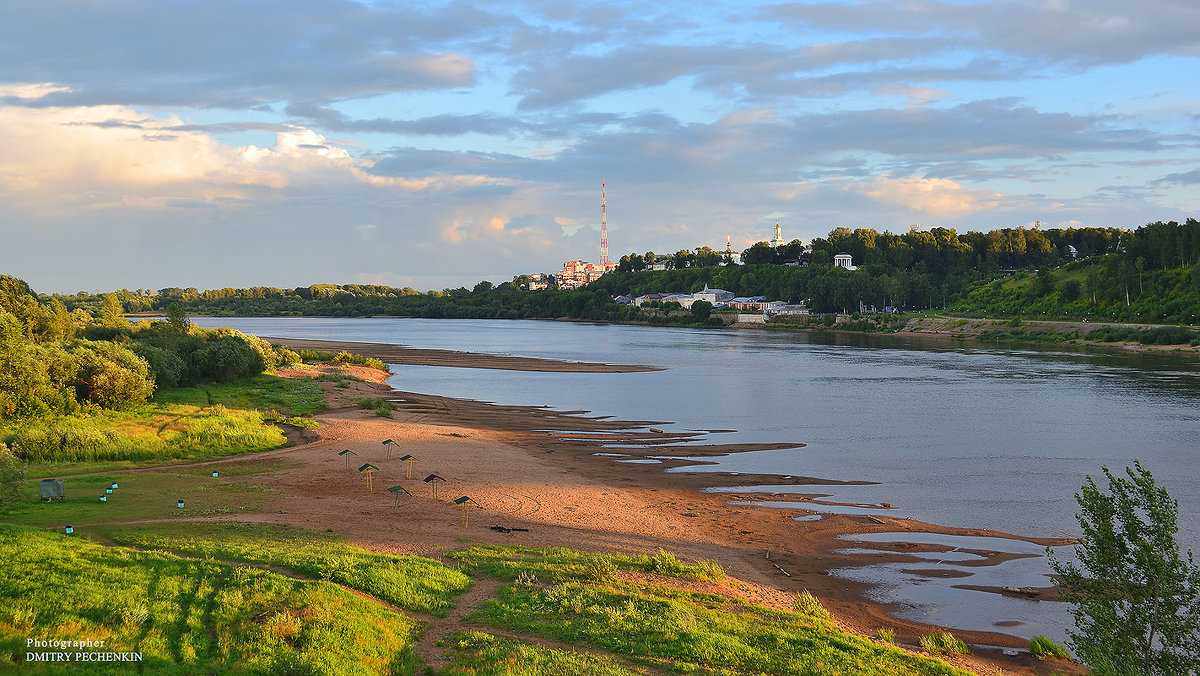 Какой водный объект перед вами?
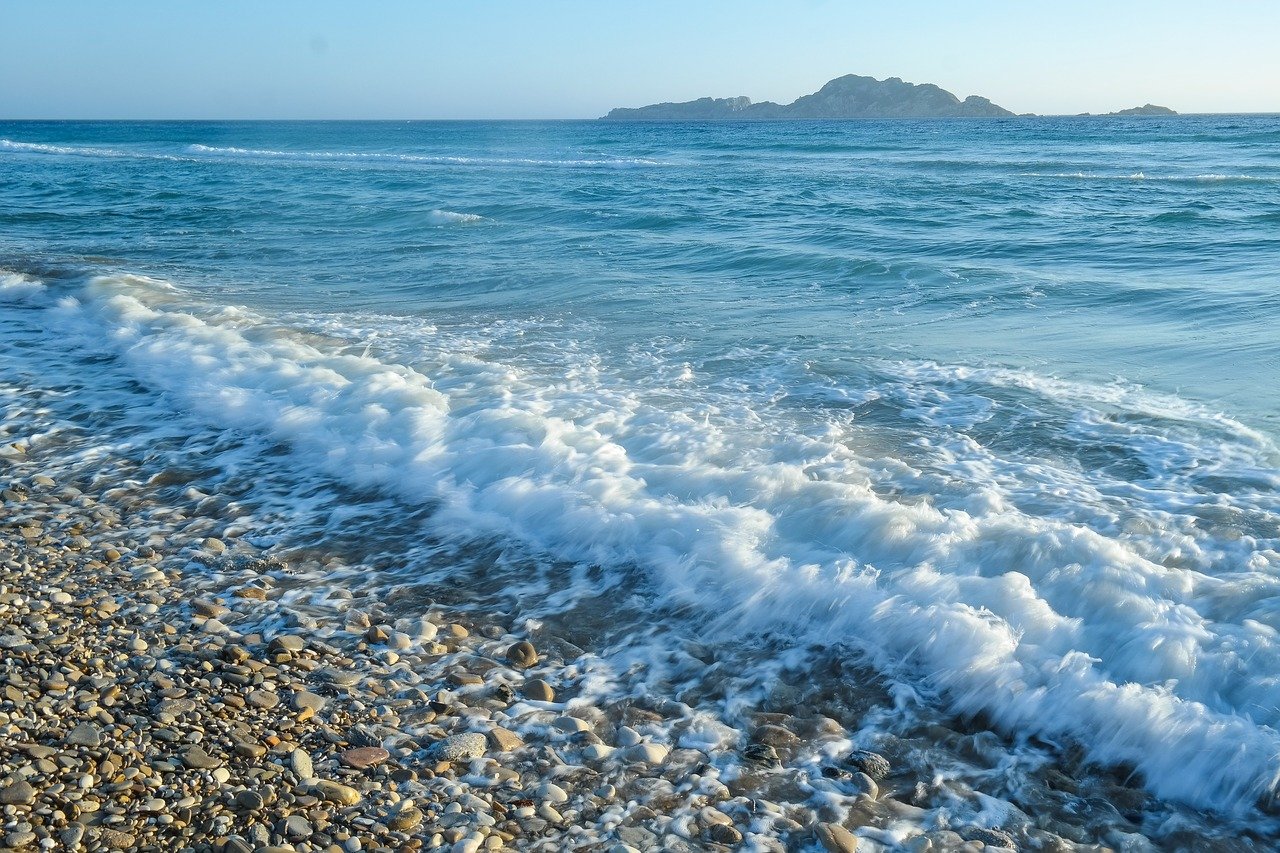 Море
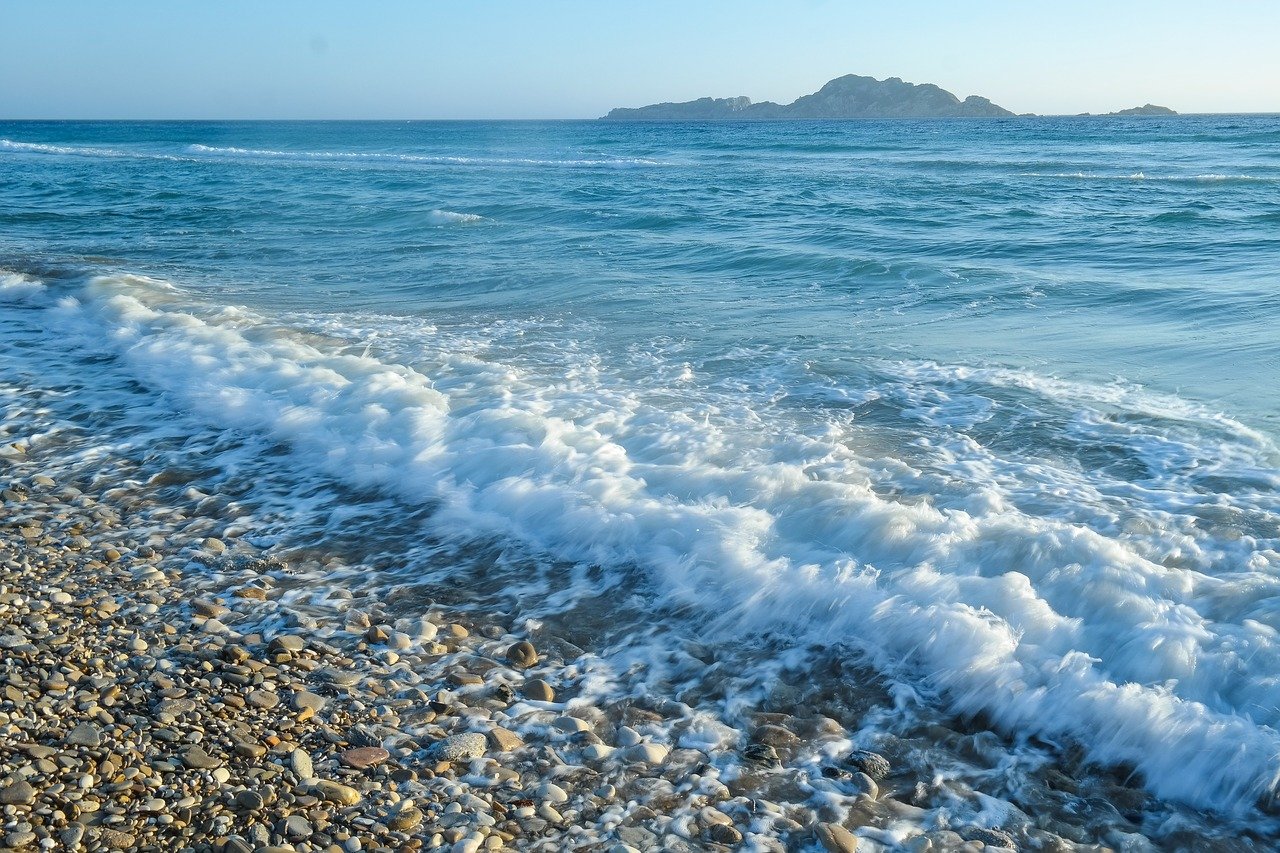 Это не просто гора, что это?
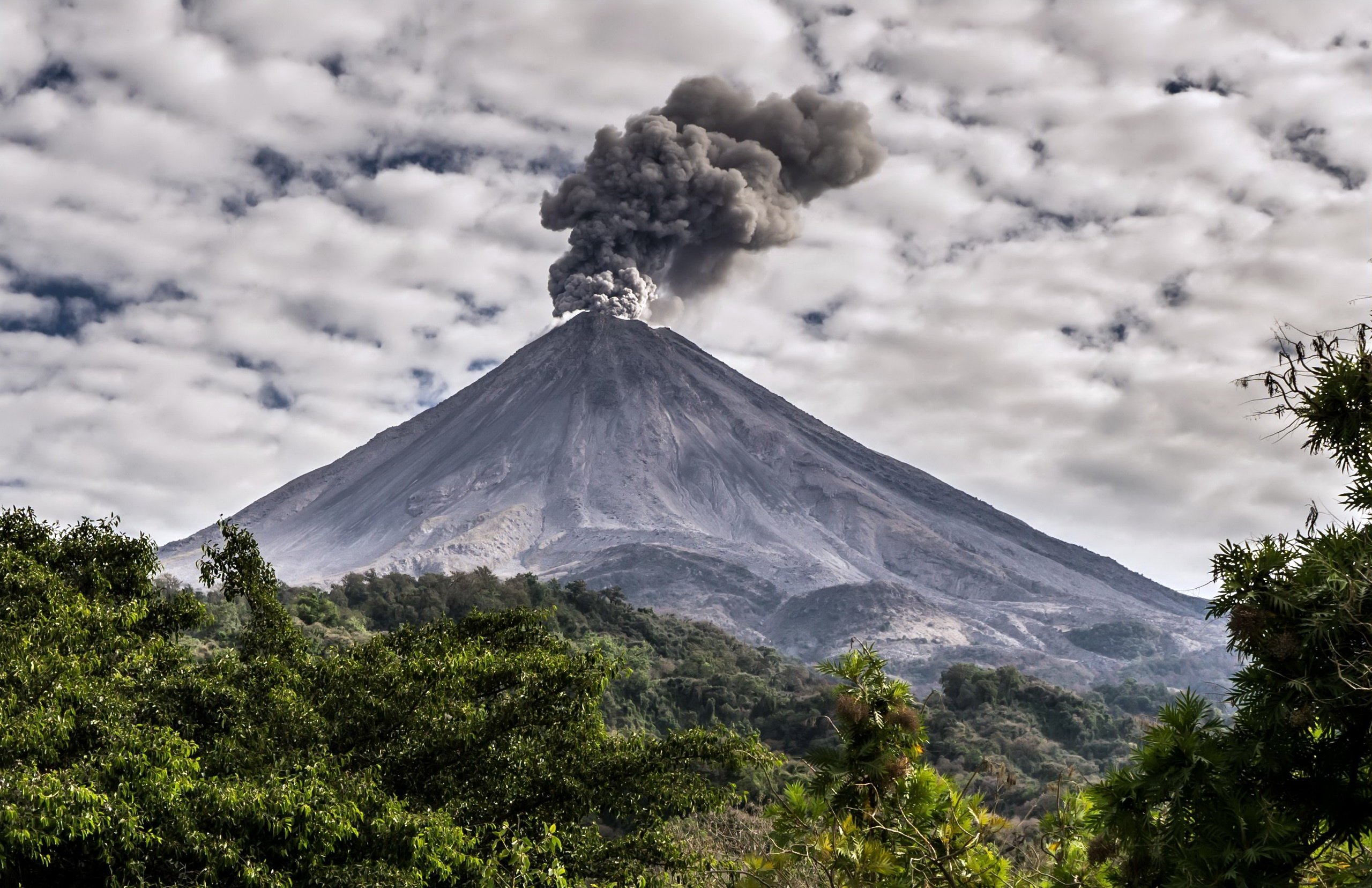 Это вулкан
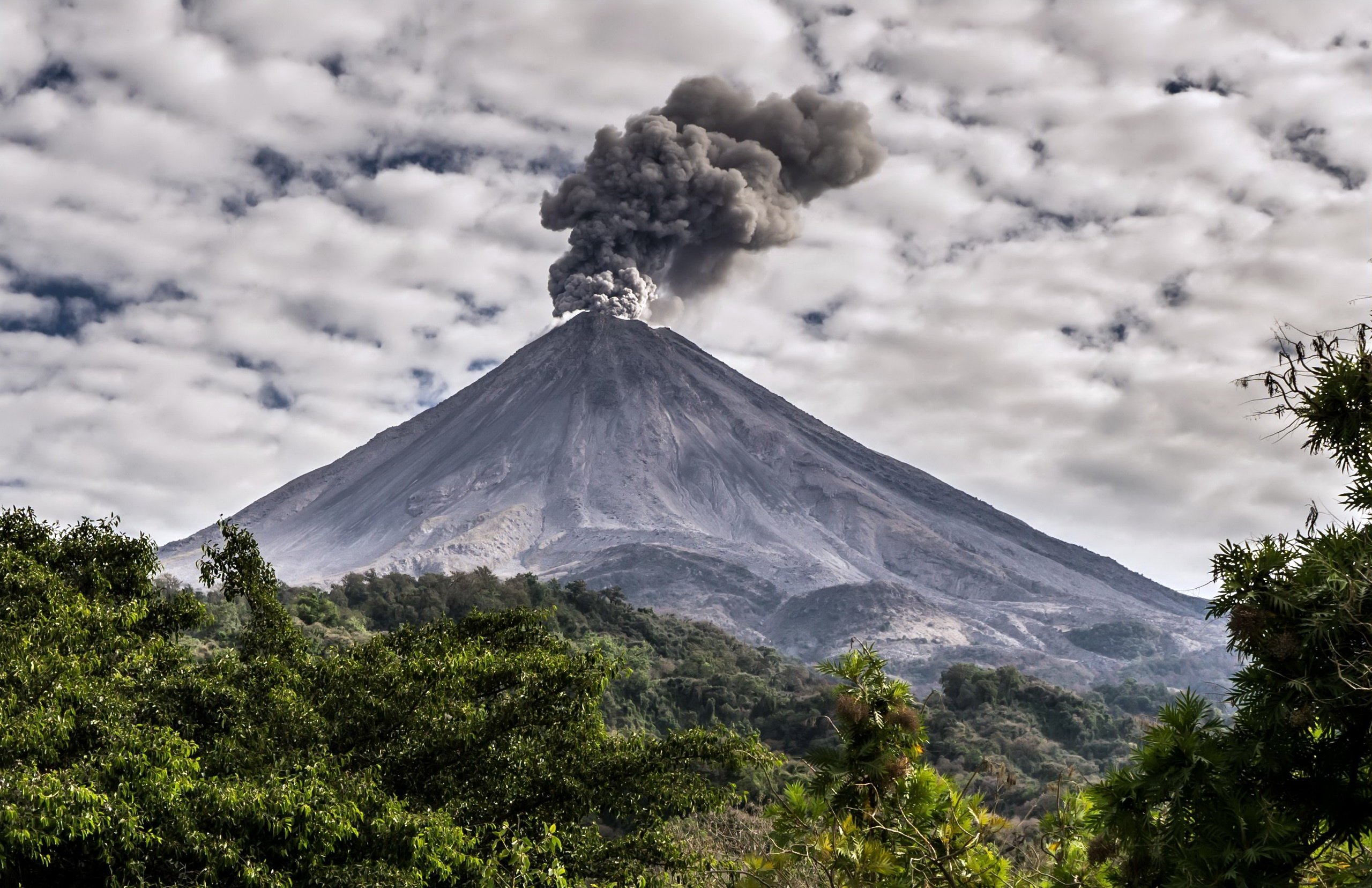 Что же бьет из-под земли?
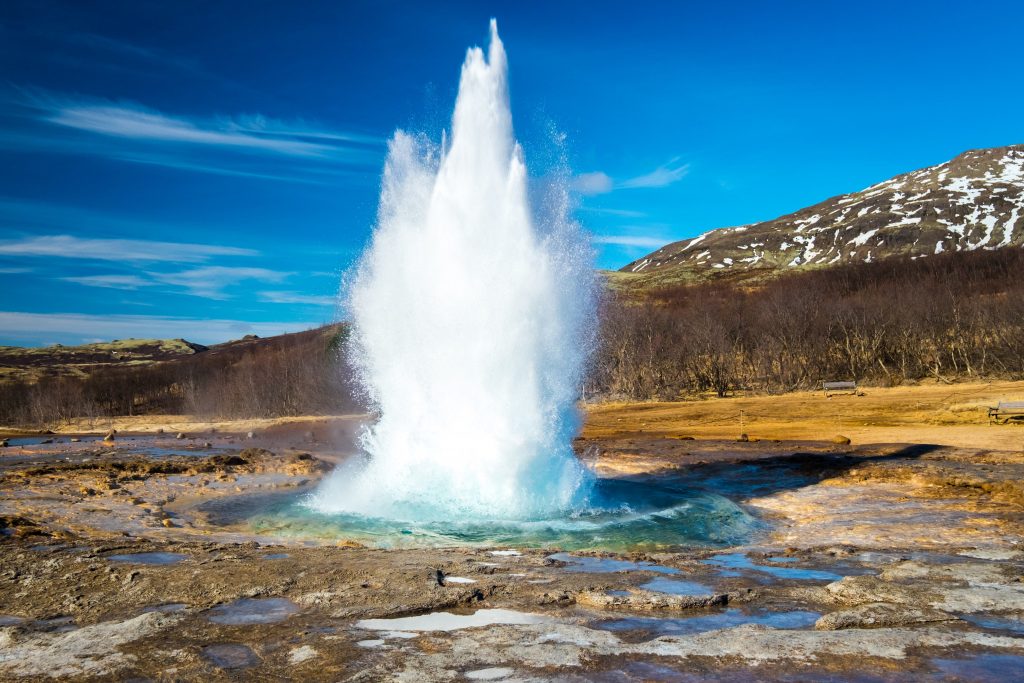 Гейзер
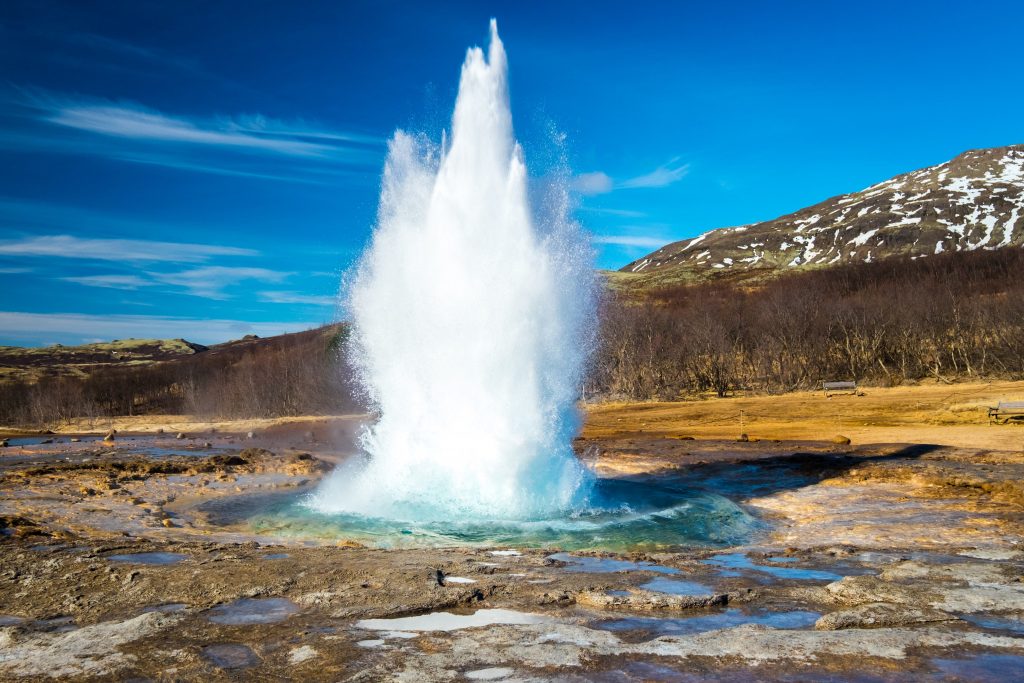 Что нам помогает ориентироваться на местности?
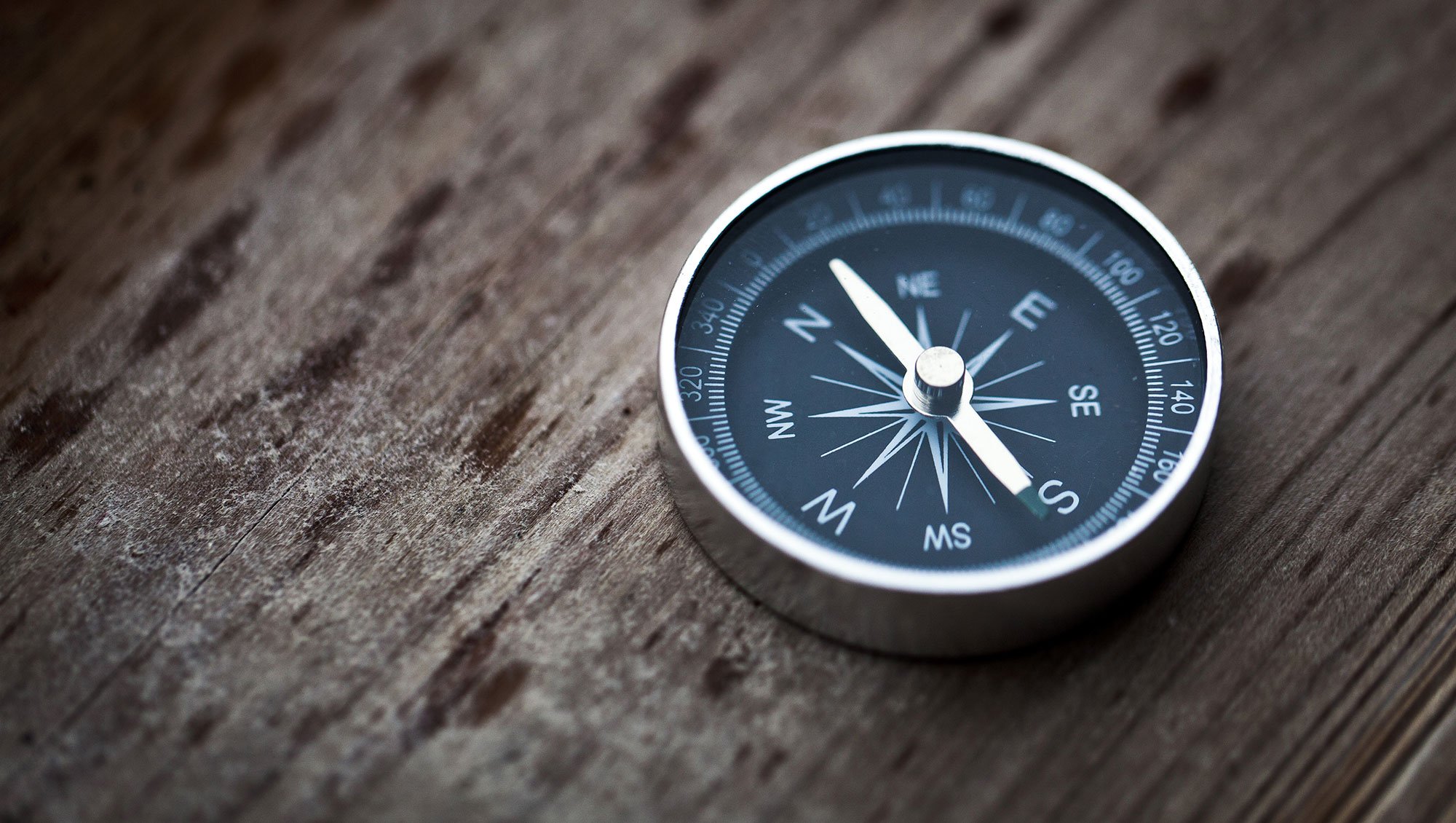 Компас
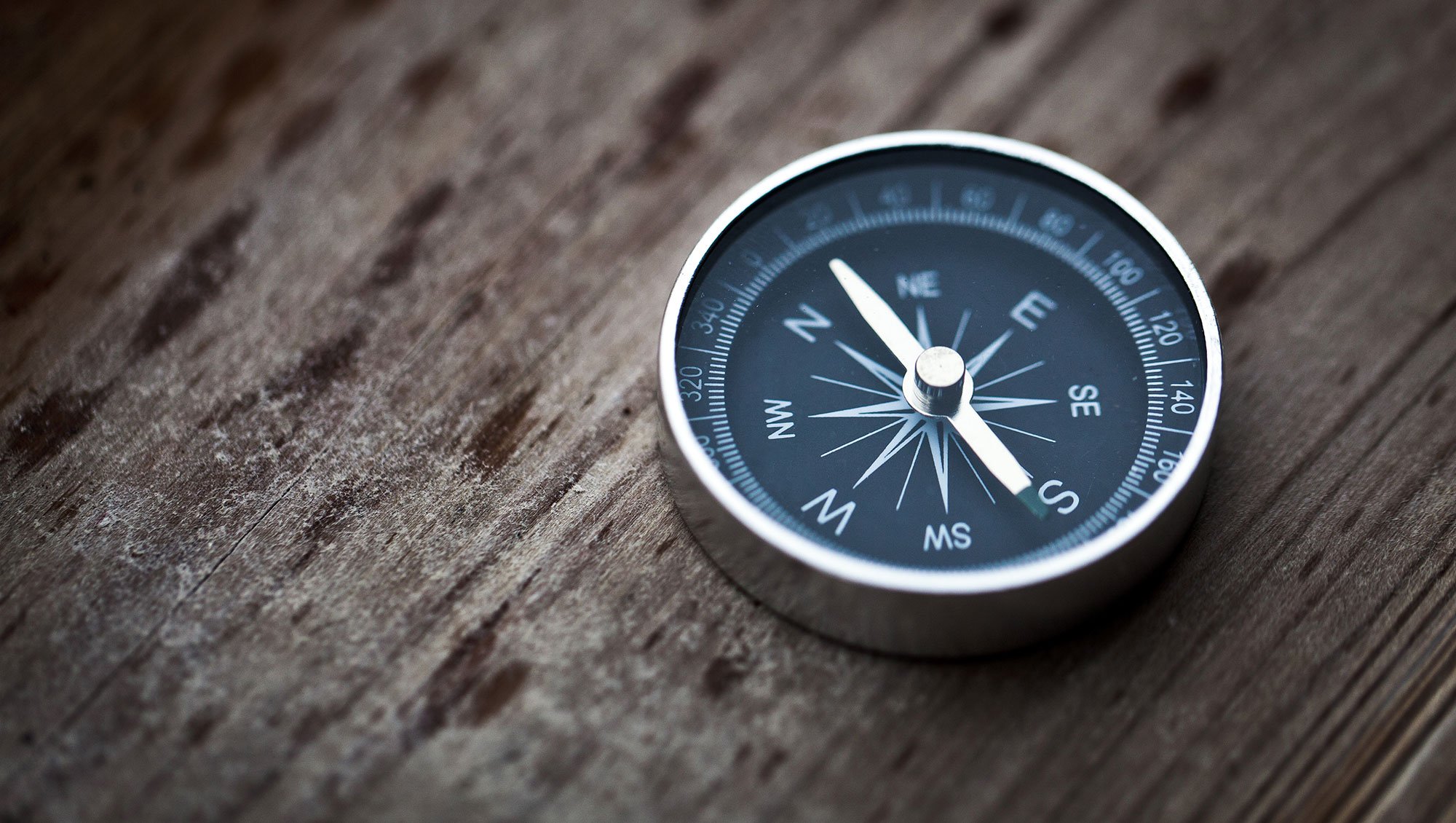 Как вы думаете, что это?
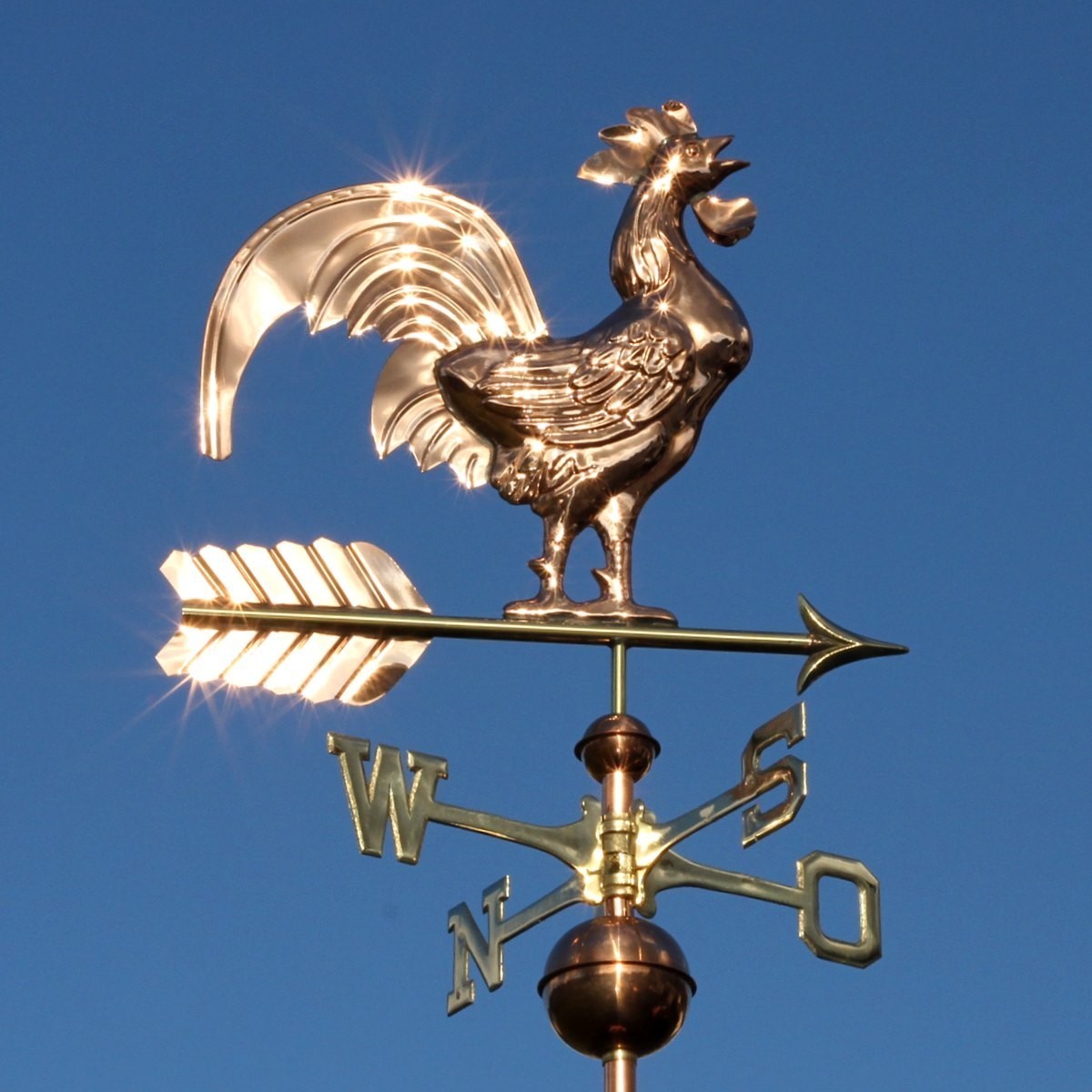 Флюгер
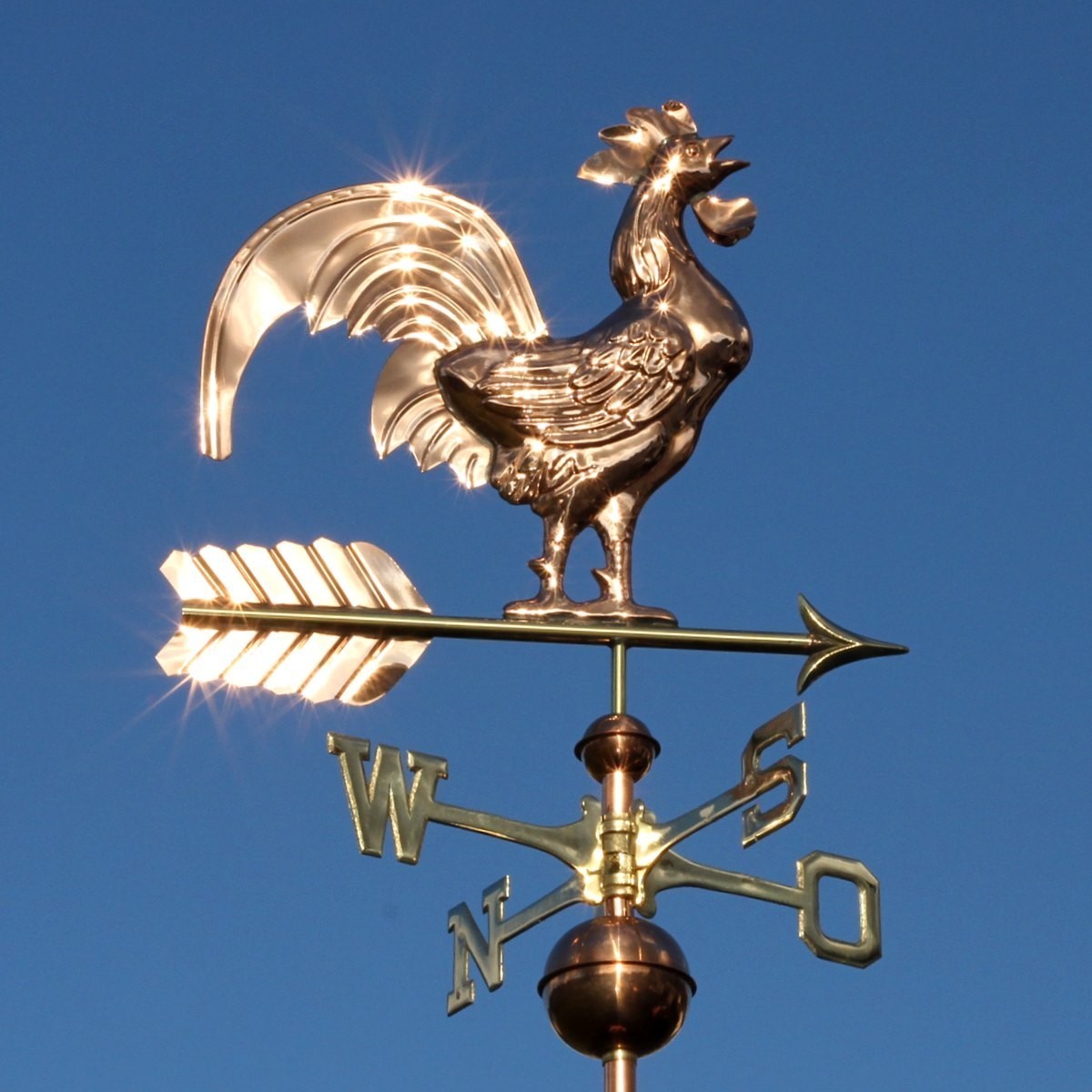 Назовите уменьшенную копию Земли
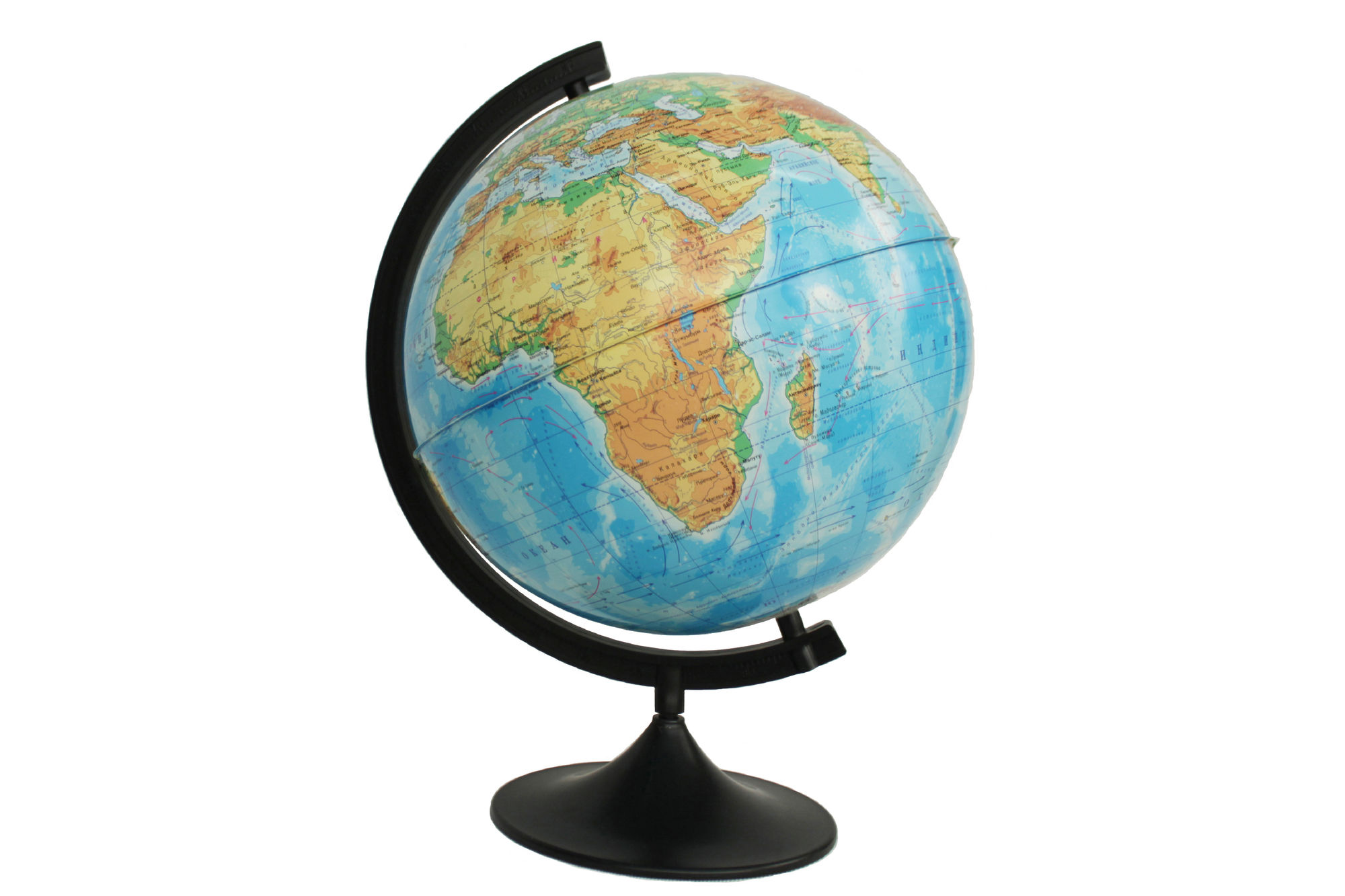 Глобус
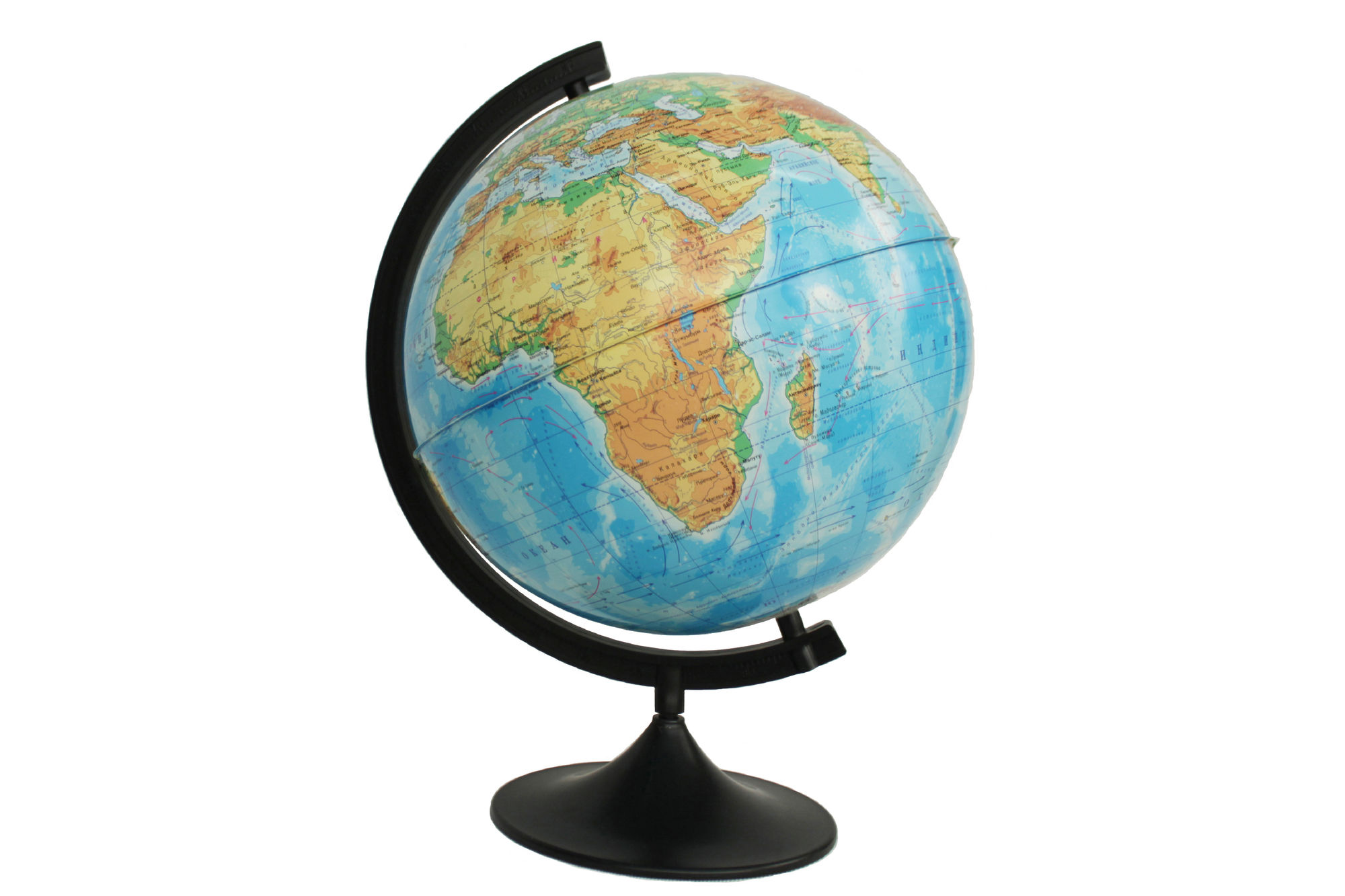 Что перед вами?
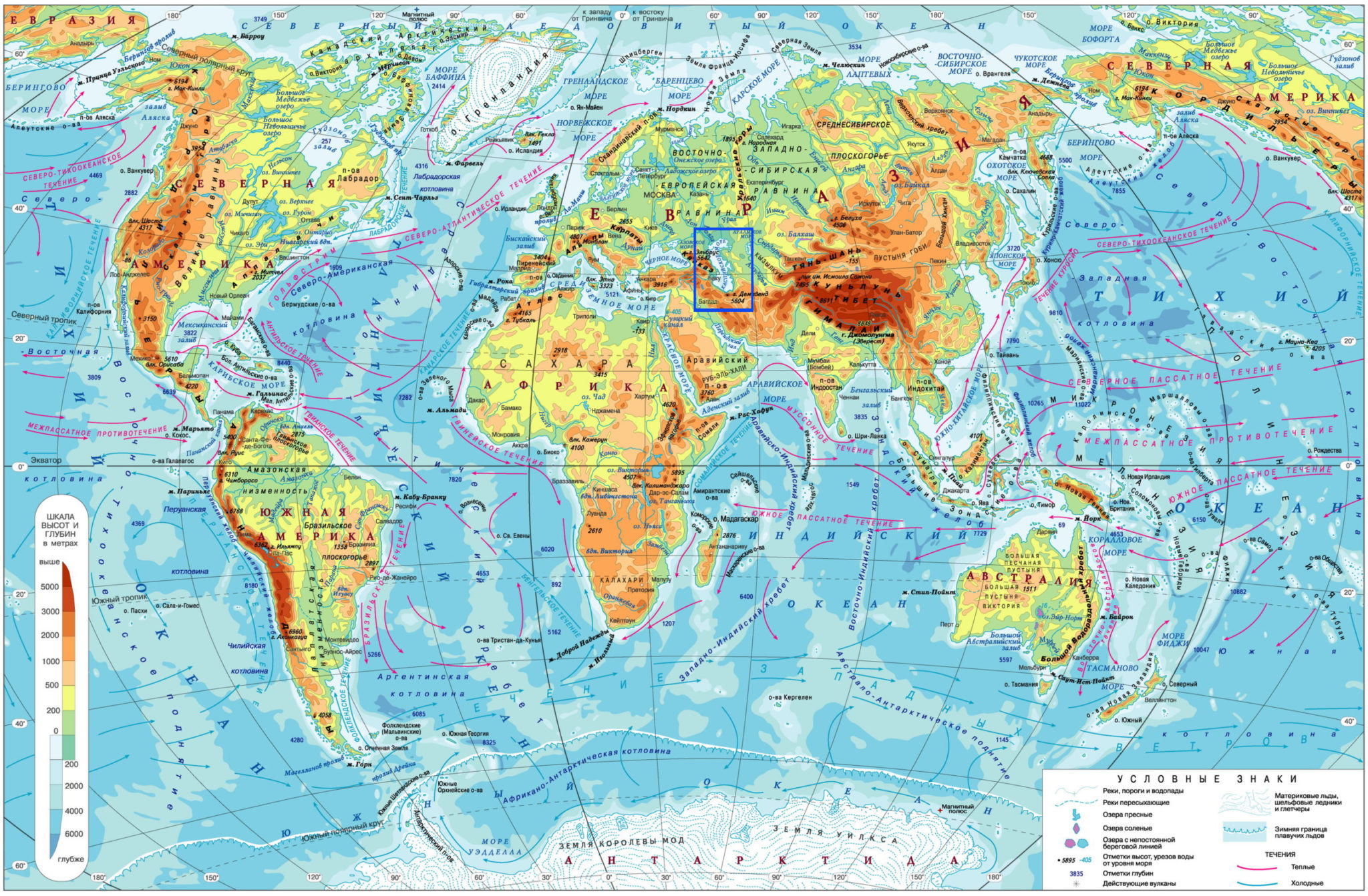 Карта
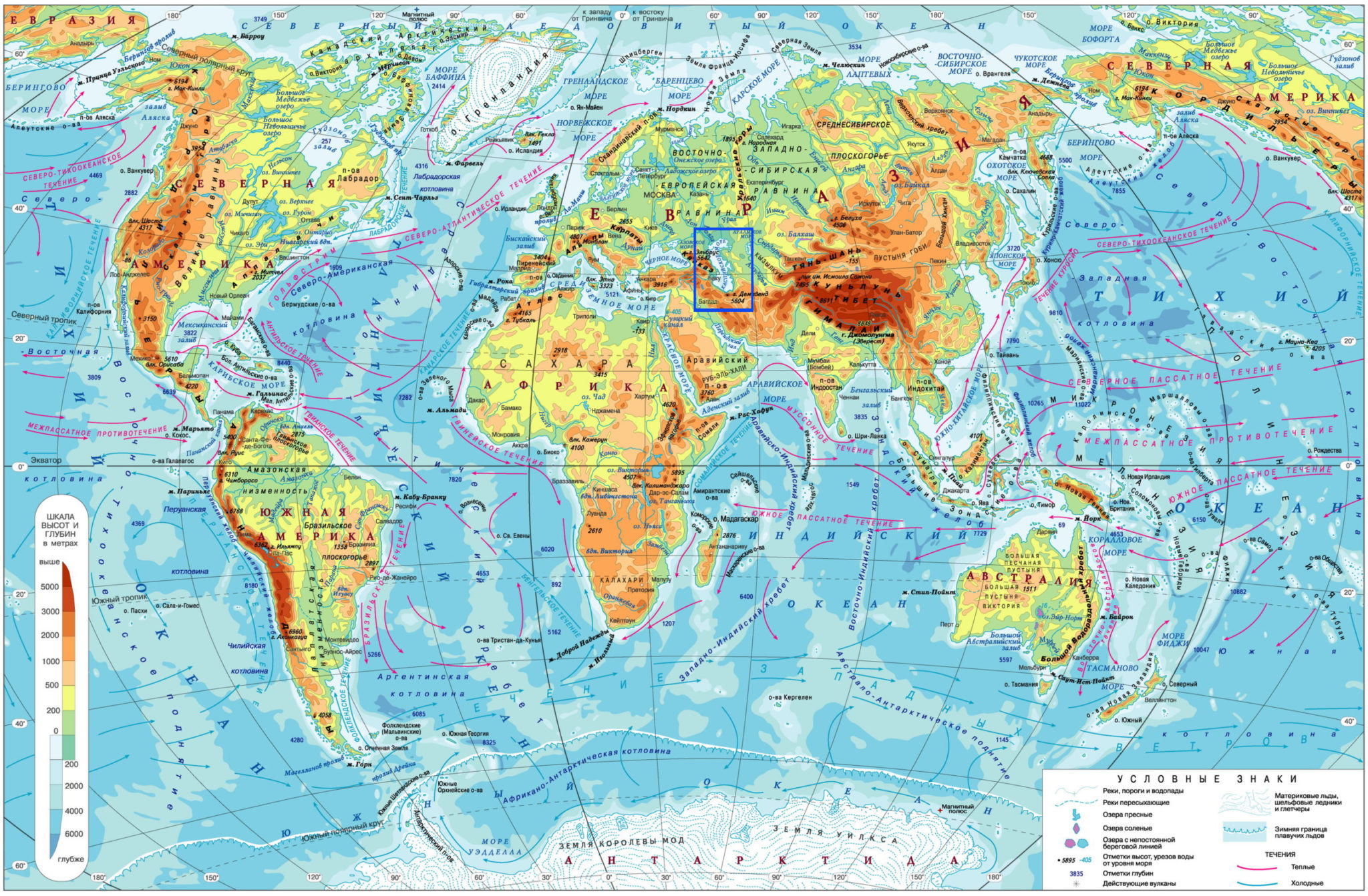 Как называется этот материк?
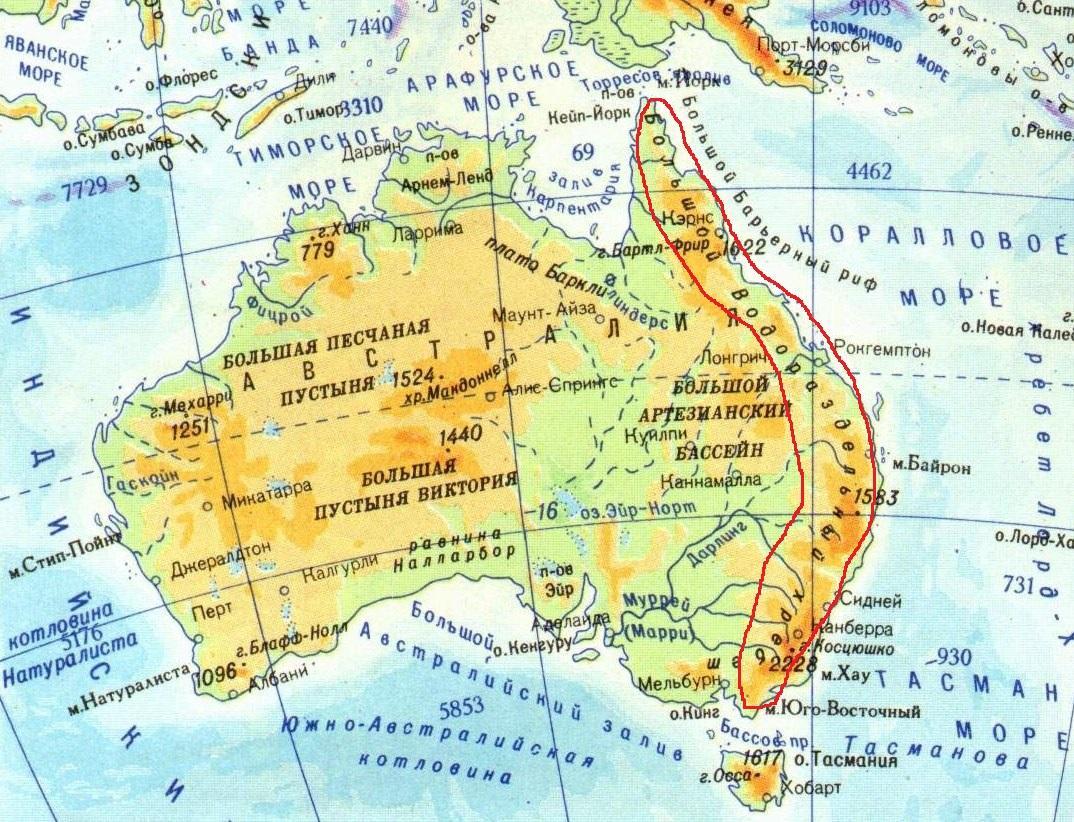 Австралия
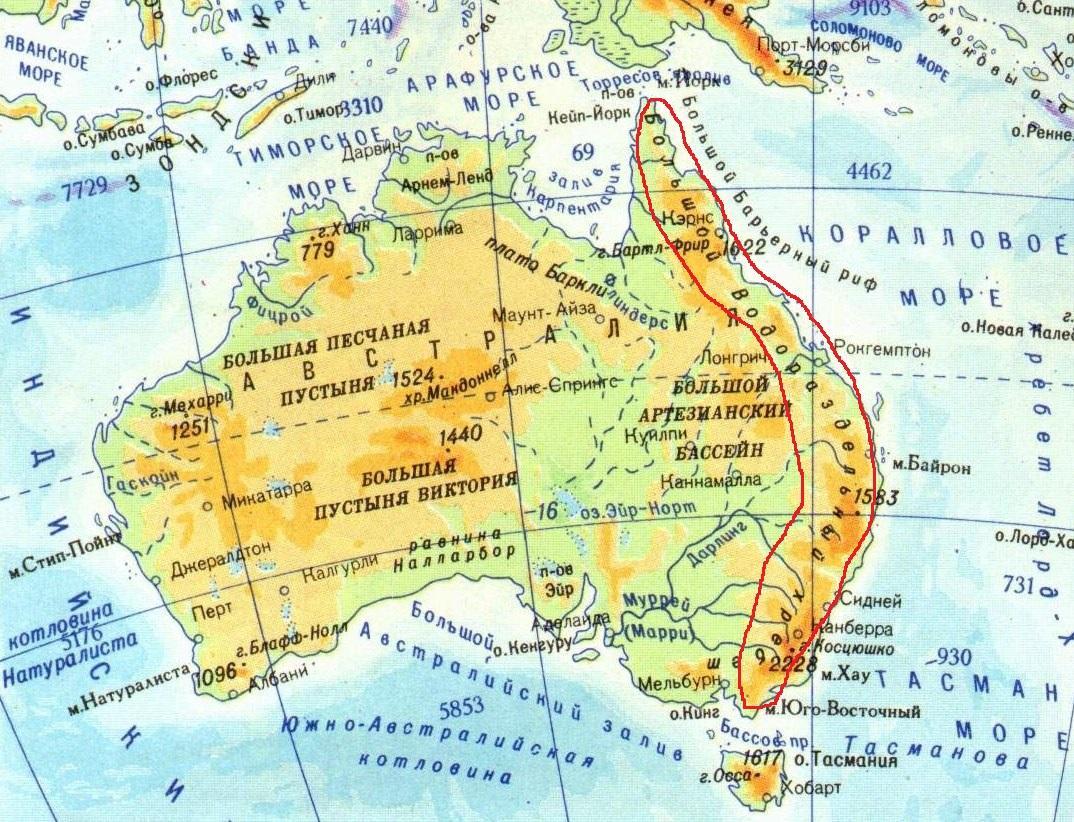 Назовите самый холодный материк
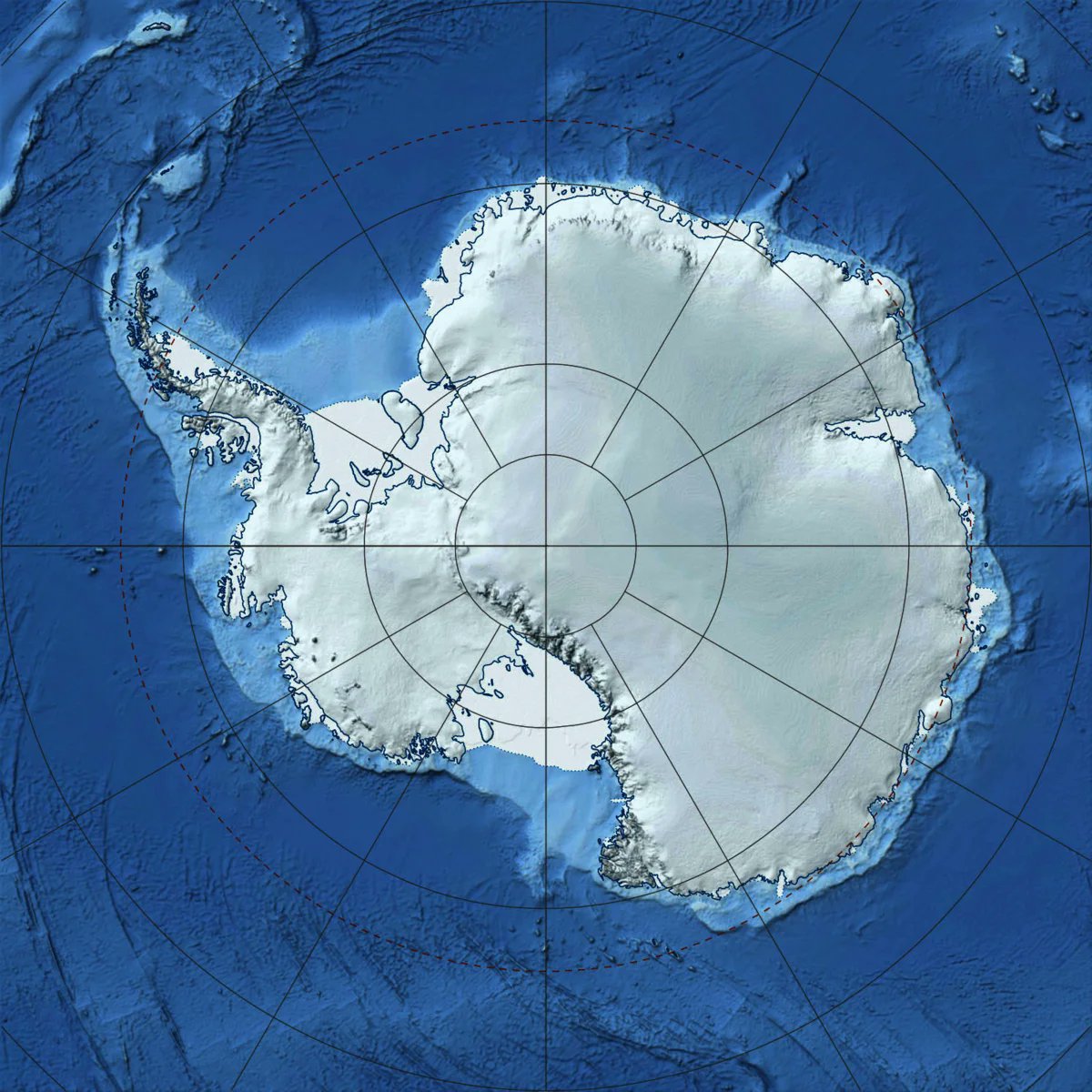 Антарктида
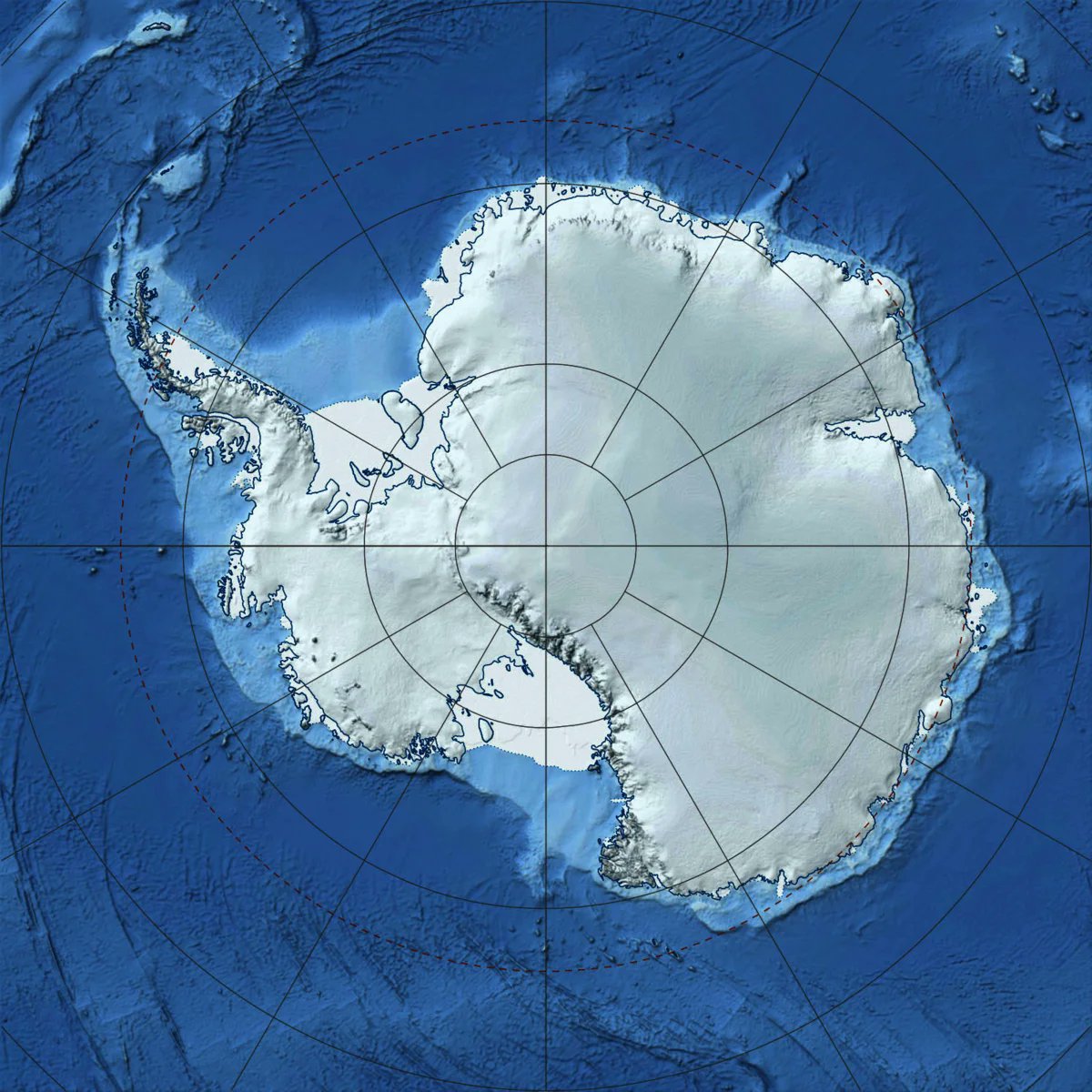 Что изображено на рисунке?
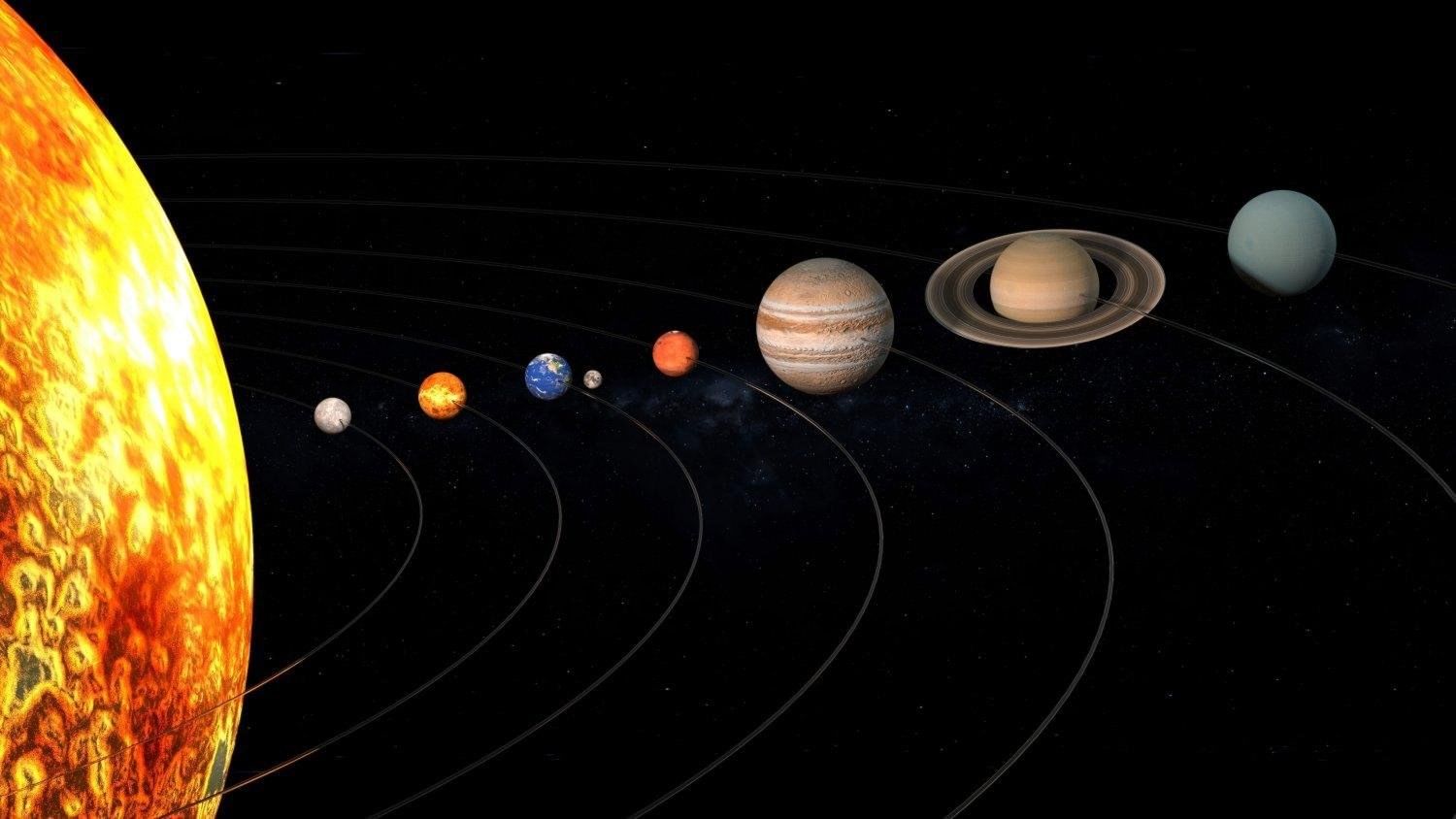 Солнечная система
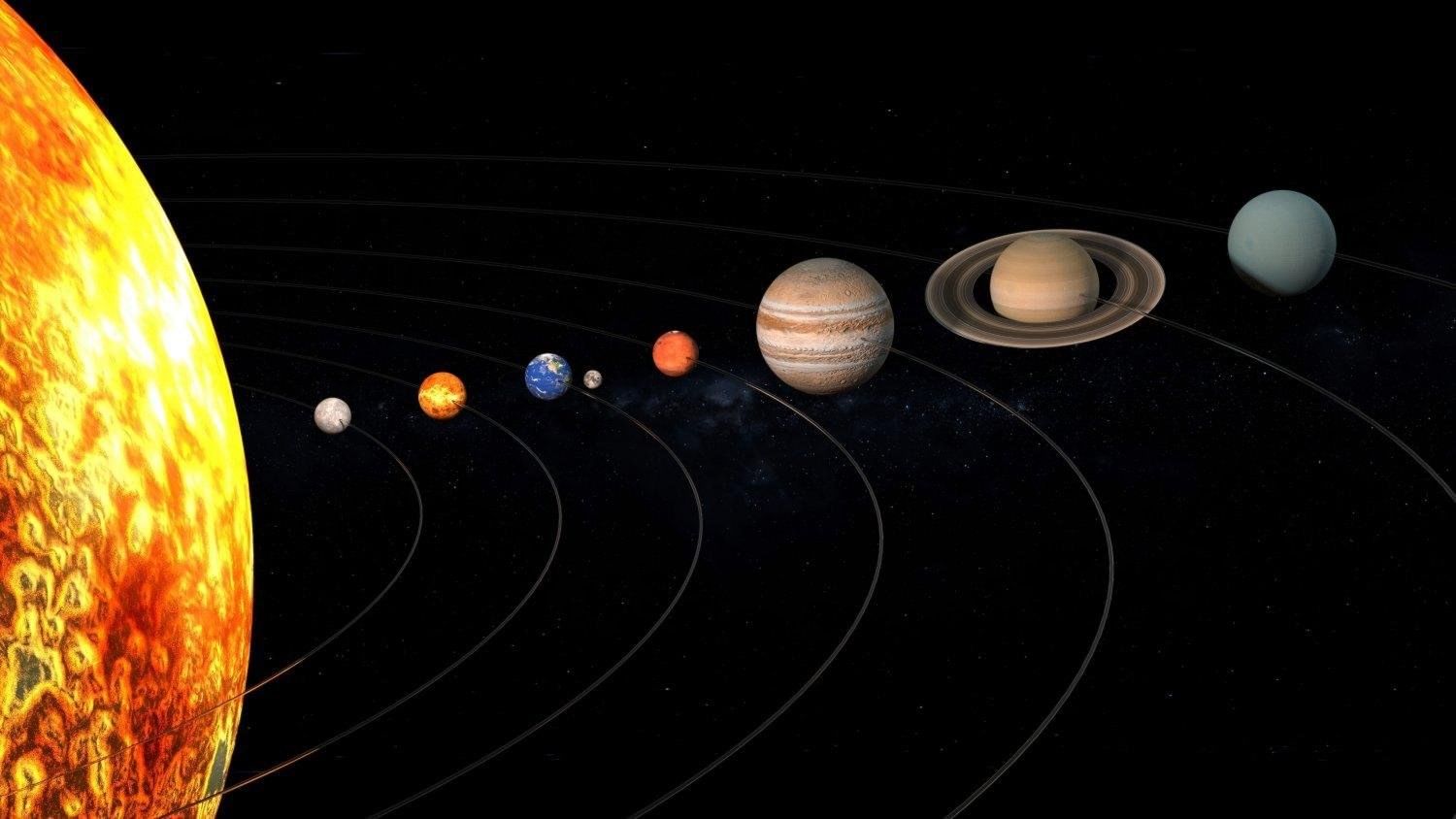 Солнечная система
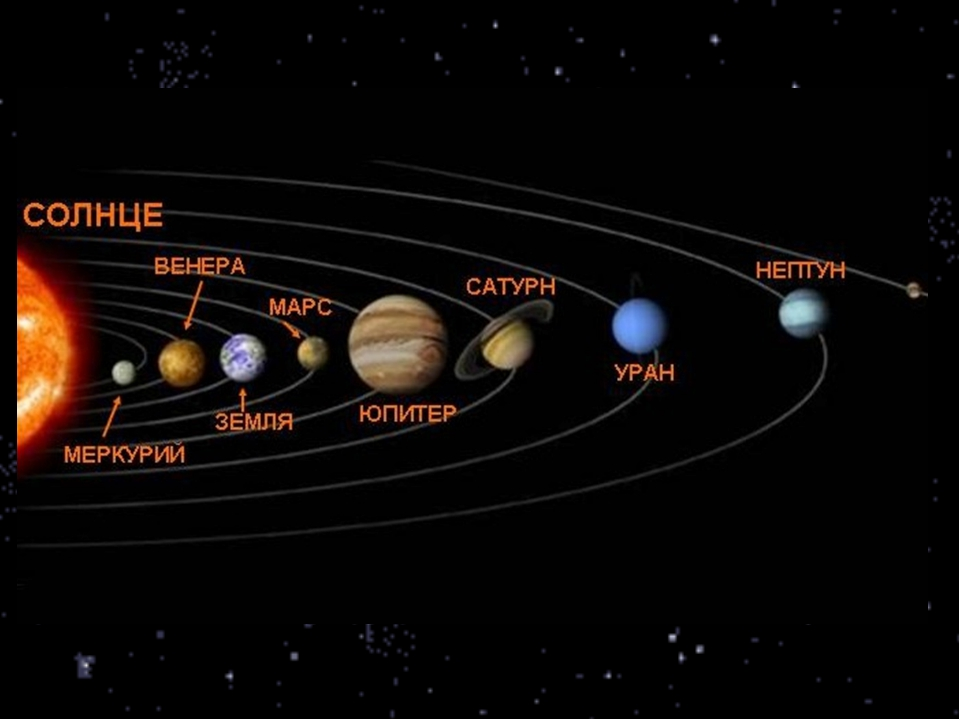